بسمه تعالیtopic:gallbladder torsion
ارائه دهنده: نازنین آرام
 استاد راهنما: جناب آقای رسولی
پیچ خوردگی کیسه صفرا:
بیماری نادر اما کشنده
منجر به کوله سیستیت حاد و گانگرن صفرا می شود
تشخیص مشکل 
پاتوفیزیولوژی و اتیولوژی به دو شکل کامل یا ناقص
اهمیت بالای آشنایی با علائم بالینی
افزایش بروز تورشن کیسه صفرا به علت افزایش جمعیت
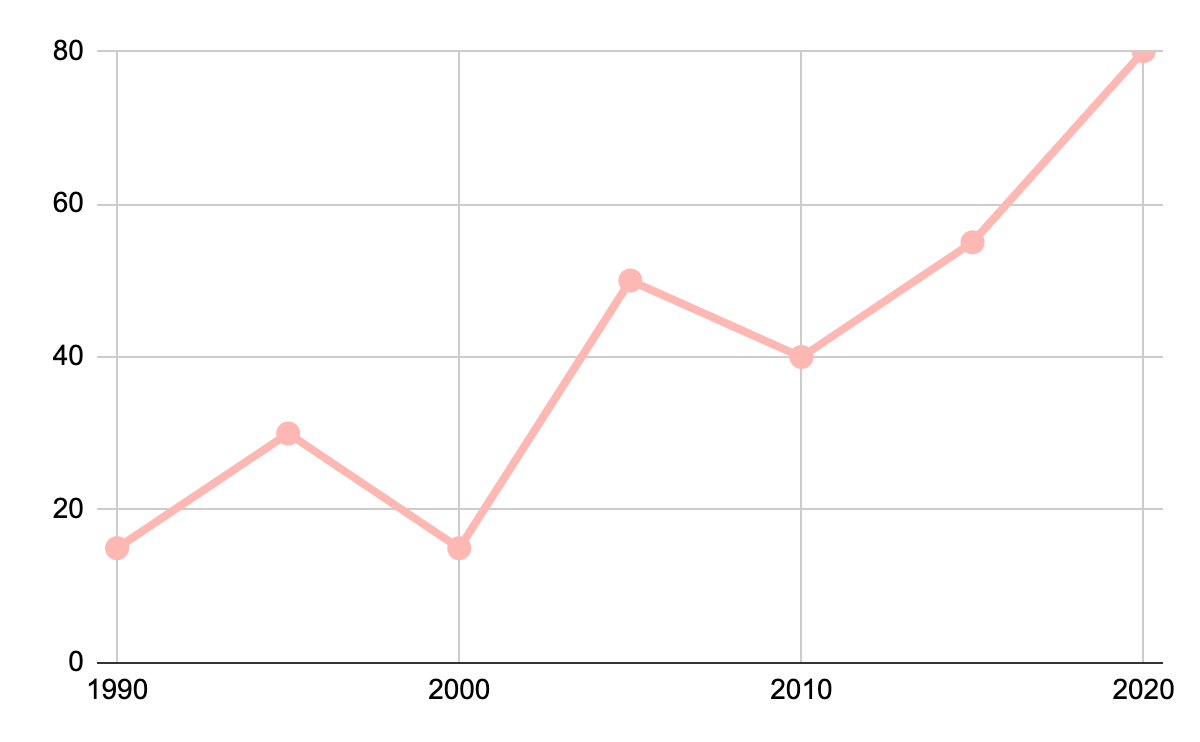 مشاهده در رده سنی 2 تا 100 سال
دو گروه اوج بروز
نسبت در کودکان پسر به دختر 4 به1
نسبت در بزرگسالان مرد به زن1 به3
علائم
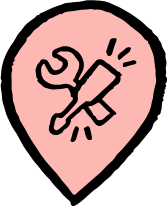 زردی
درد حاد شکمی
اتساع شکم و حساسیت
حالت تهوع و استفراغ
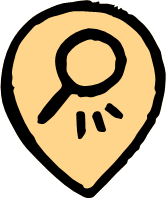 مشکل در تنفس به دلیل درد
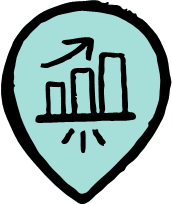 تب
ضربان قلب سریع
تست های تصویربرداری
روش های تشخیصی
معاینه فیزیکی
آزمایش خون
Risk factors
کاهش وزن سریع
سن و جنسیت
آناتومی غیرعادی
بارداری
ناهنجاری های مادرزادی
ضربه یا حرکت ناگهانی
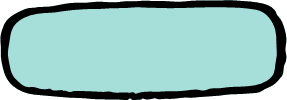 جراحی قبلی شکم
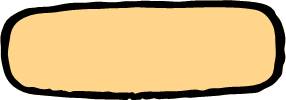 سایر شرایط پزشکی
کوله سیستکتومی
دتورشن
درناژ
درمان
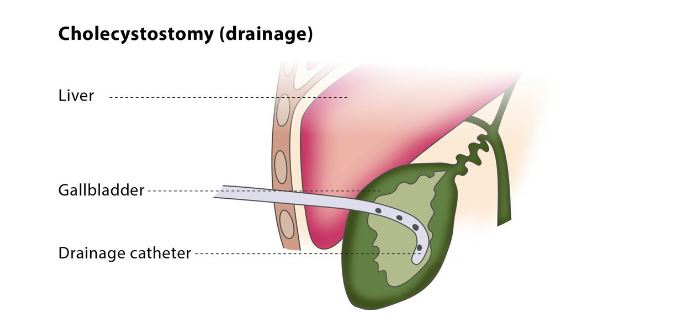 با تشکر از توجه شما